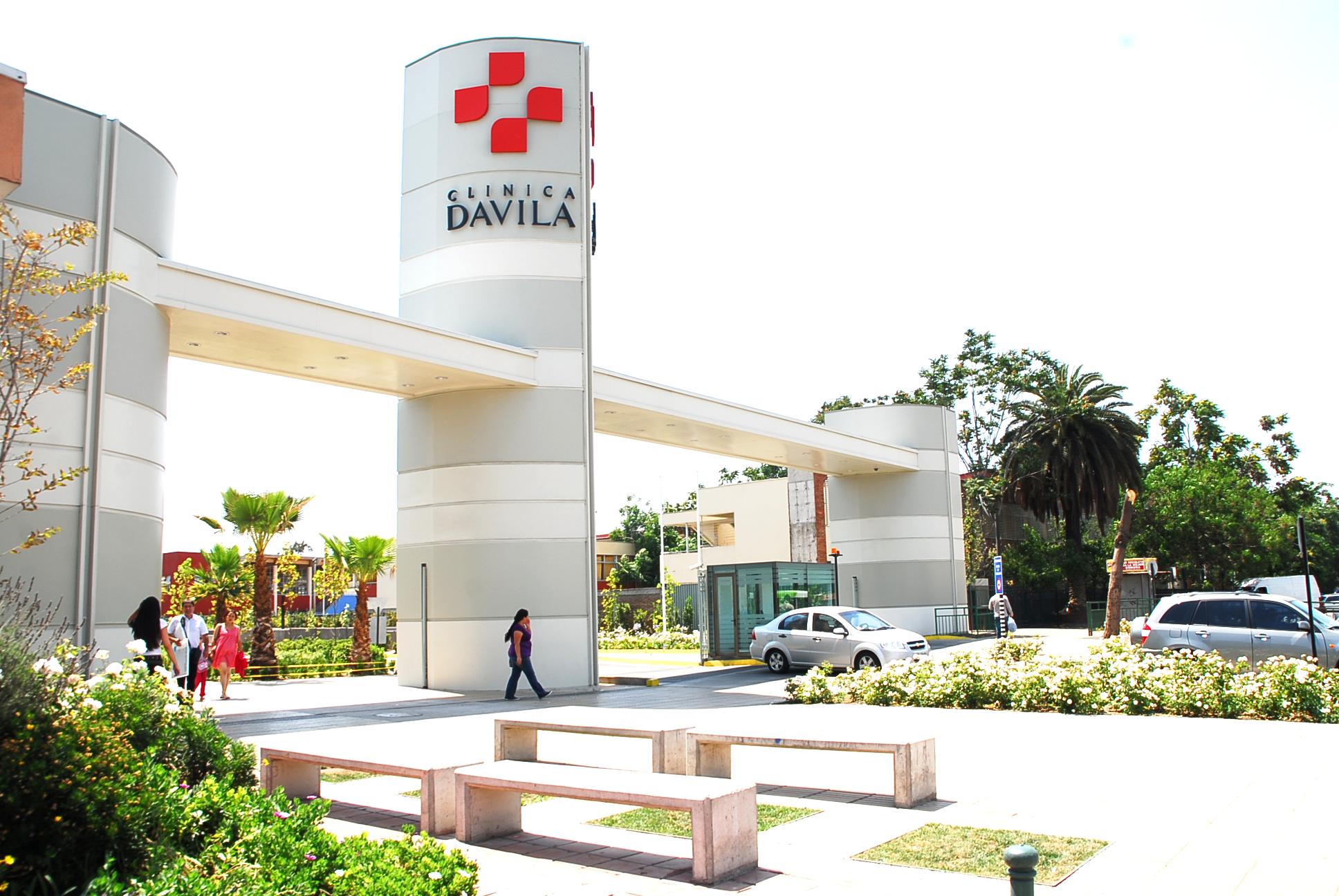 Programa de Vigilancia Eventos  Adversos
Análisis reacciones adversas en hemodiálisis
NIZA CARVAJAL NOVOA
VERONICA VILLEGAS  
SEPTIEMBRE 2017
Programa de Vigilancia Eventos  Adversos Análisis reacciones adversas en hemodiálisis
Introducción 
Población en dialisis
De donde nace el tema de la acreditación
De que se compone el proceso
Que nos pide la acreditación
Definiciones
Que es un sistema de vigilancia de eventos Adversos (EA)
Análisis de los EA 
Como intervenimos prevención
Población en Hemodiálisis
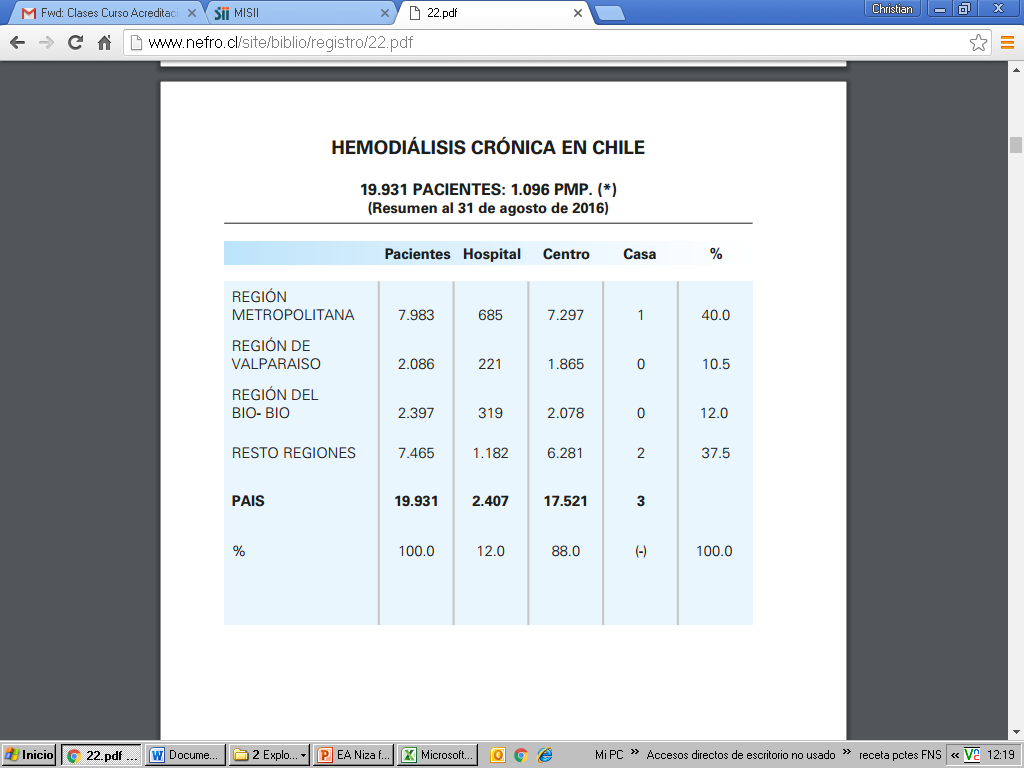 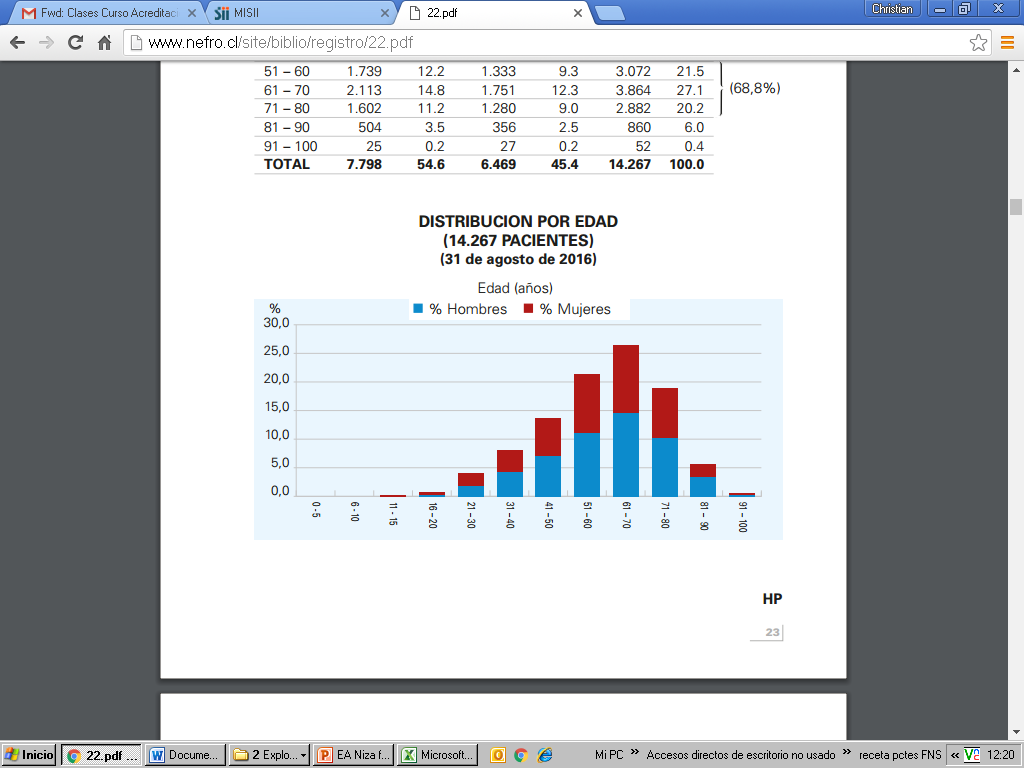 Población susceptible: morbilidad, eventos adversos
XXXVI CUENTA DE HEMODIÁLISIS CRÓNICA (HDC) EN CHILE (AL 31 DE AGOSTO DE 2016) Dr. HUGO POBLETE B.
Población en Hemodiálisis
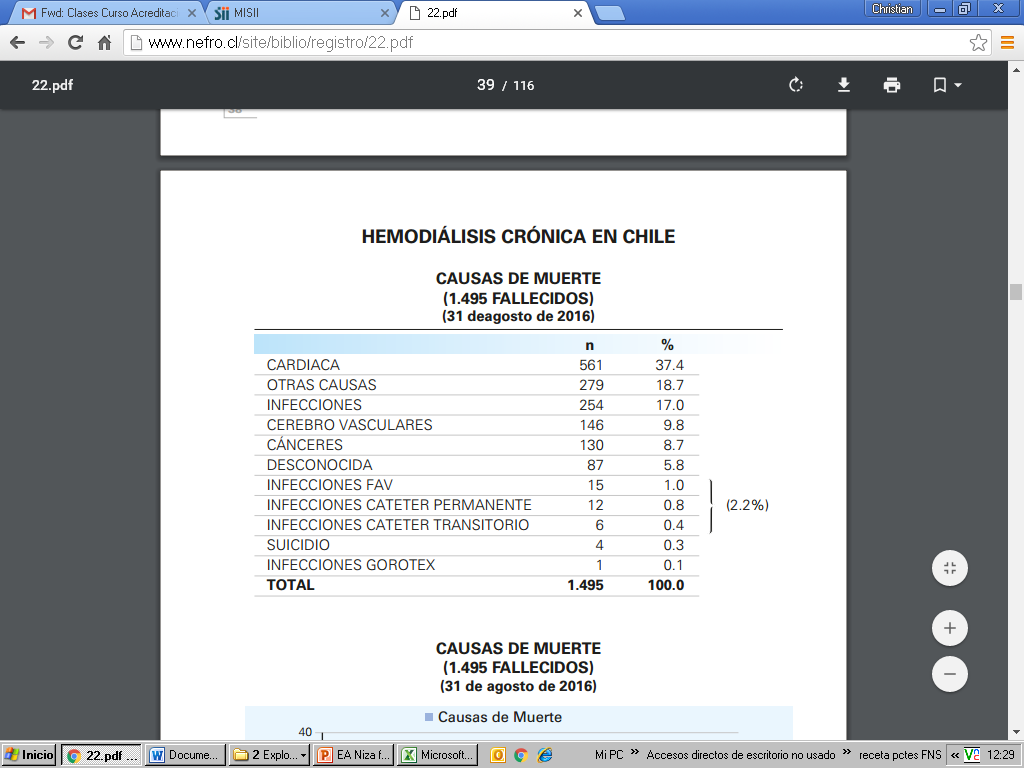 2,3%
Factores intrínsecos del paciente / Prácticas clínicas
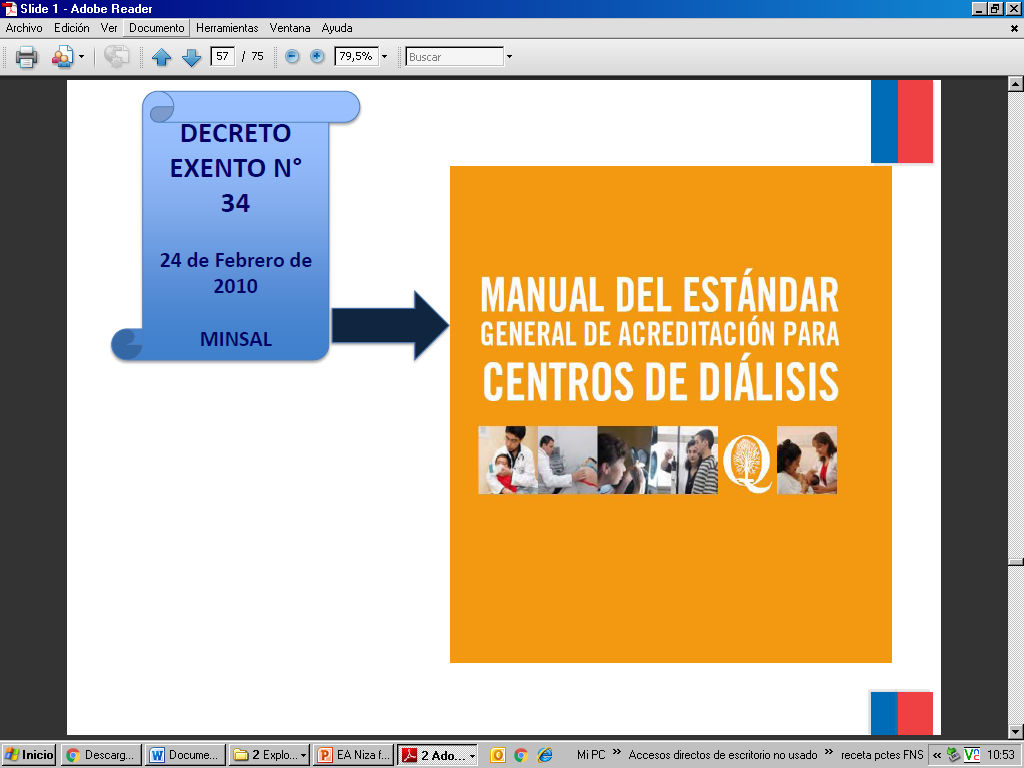 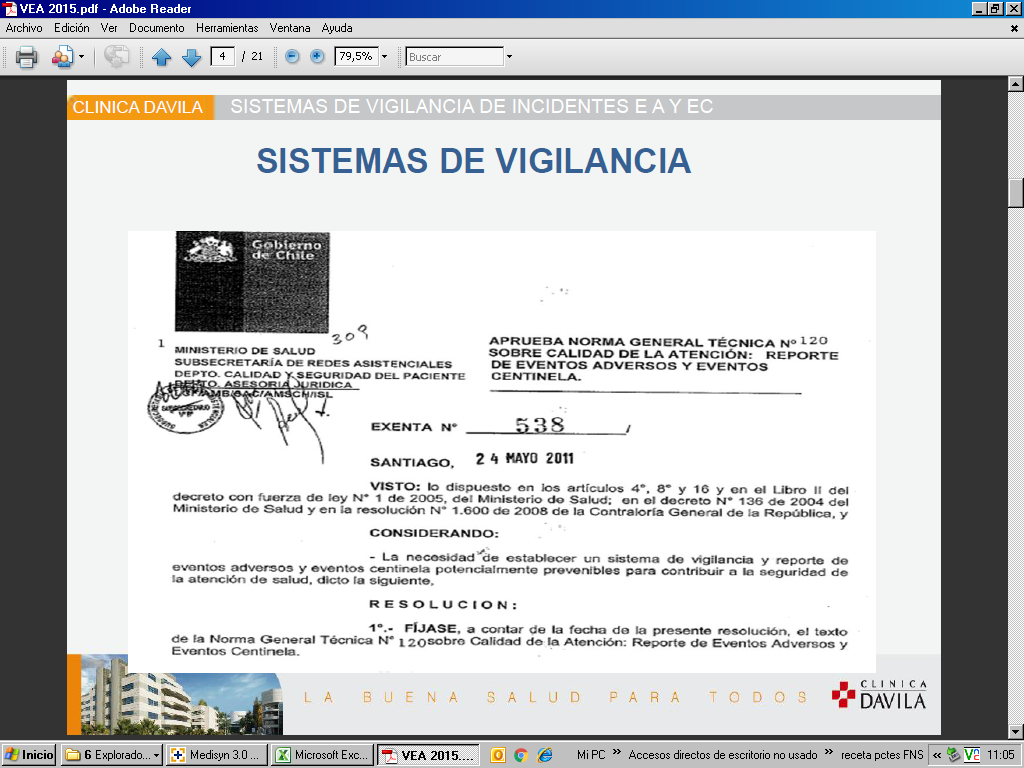 NORMA TECNICA 2011 n° 120
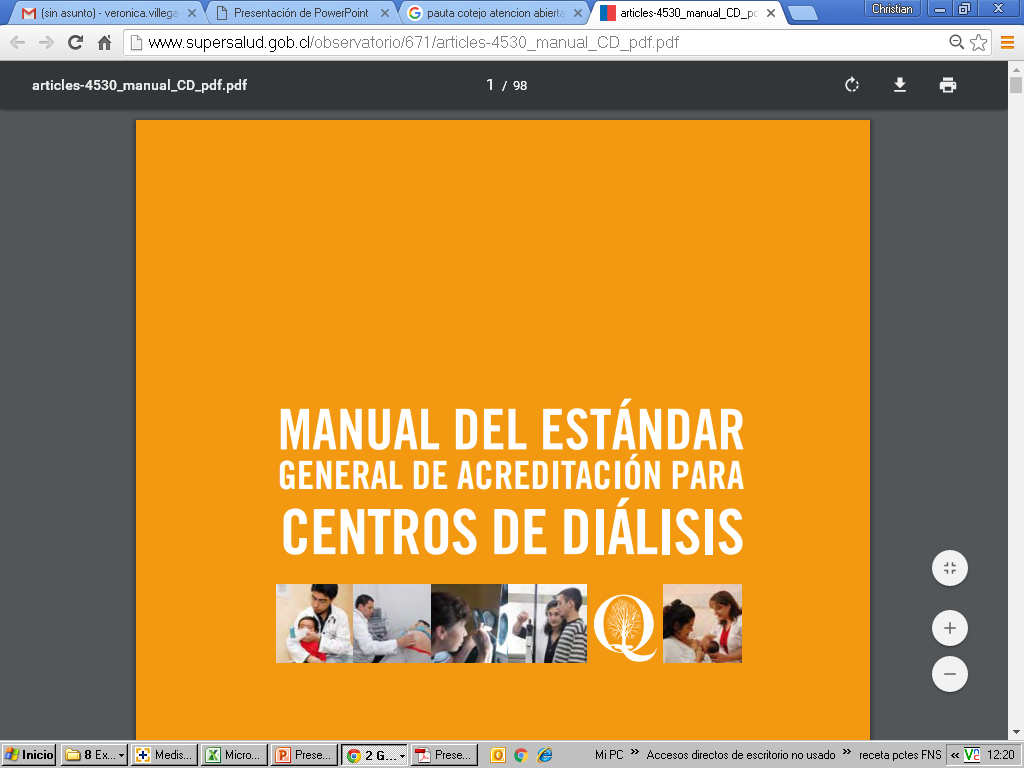 ESTANDAR CENTROS DE DIALISIS
DP 1.1 
CAL  1.1
GCL1.1
GCL 1.6
AOC 2.1
RH 1.1
RH 1.3
REG 1.3
EQ 2.1
43 características
9 obligatorias
9 ámbitos
Grandes temas traducen los alcances de las políticas institucionales y el deber ser al que se aspira con el objetivo de entregar una atención segura 


Desagregación de los ámbitos, pone énfasis en los aspectos que se desean evaluar y contribuyen con la intención del ámbito


Estos son los aspectos específicos




Corresponden a los elementos prácticos se evalúan en distintos puntos de verificación
AMBITOS

COMPONENTES 


CARACTERISTICAS

ELEMENTOS MEDIBLES
ESTANDAR CENTROS DE DIALISIS
Ámbito
Gestión Clinica
Componentes
GCL 1 Practicas seguras
GCL 2 Prevención de EA 
GCL 3 Prevención de IAAS
Características
GCL 2 : Vigilancia de Eventos asociados a la atención
Elementos medibles
Documento con SVEA
Registros 
Análisis de eventos centinela
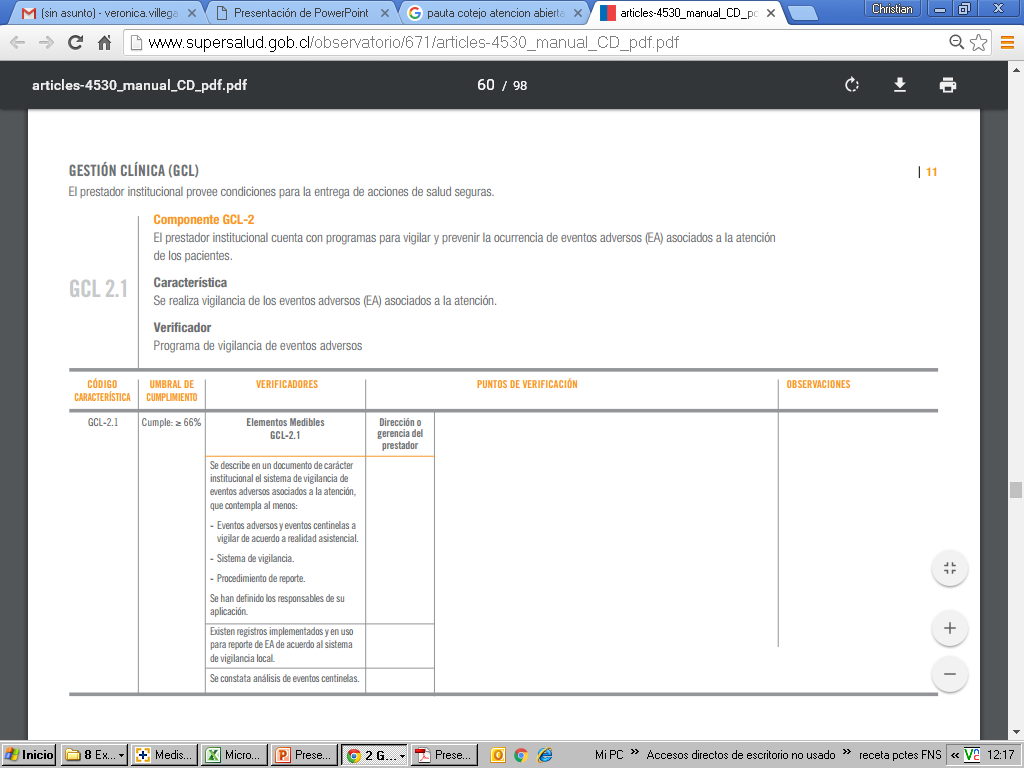 ¿Qué nos pide la Acreditación?
Documento
Eventos a vigilar
Sistema de Vigilancia
Procedimiento de reporte
Registros implementados y en uso
Se constata el análisis de los EC
DEFINICIONES
Evento centinela
Eventos graves en el que se produce la muerte o una lesión física o psíquica, o el riesgo que se produzca  (OMS)
Evento centinela
Suceso inesperado que puede producir  la muerte o serias secuelas físicas, psicológicas o neurológicas en el paciente, o el riesgo  potencial de que esto ocurra  y no esta relacionada con el curso natural de la enfermedad  (JCAHO 1997)
DEFINICIONES
Evento centinela
Suceso inesperado que produce la muerte o serias secuelas físicas o psicológicas o el riesgo  potencial de que esto ocurra  (Manual de acreditación Centros de dialisis)
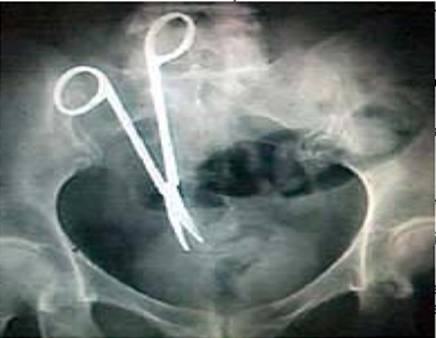 DEFINICIONES
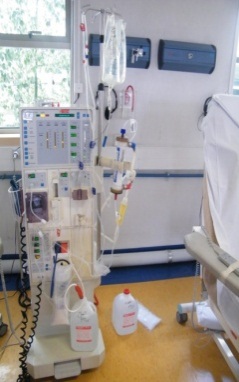 Embolia aérea
Reacción al desinfectante
Hemolisis
Caídas
RAM
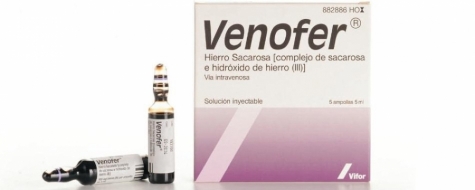 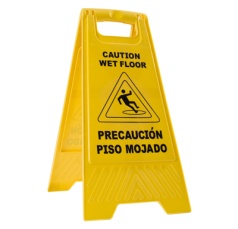 DEFINICIONES
Evento adverso
Eventos inesperado que causa daño o lesión y esta asociado al proceso asistencial y no esta relacionada con el curso natural de la enfermedad, estos eventos pueden o no ser evitables y clasifican en leve, moderado y grave   (JCAHO 2004)
Evento adverso
Evento  inesperado que esta relacionado con la atención de salud  recibida por el paciente, que puede provocar daño a este 
Ejemplos:
Embolia aérea
Reacción al desinfectante
Hemolisis 
RAM 
Caídas
La pirámide de los incidentes
Frecuencia
Visibilidad
NPSA report 2005
Implicancias psicológicas
El impacto de los daños en la atención sanitaria es muy diferente de la de otros incidentes por: 

Los pacientes han sido dañado por personas en las que puso su confianza

Los pacientes siguen siendo atendidos por las mismas personas
SISTEMA DE VIGILANCIA
Es una recopilación continua, sistemática, oportuna y confiable de informacion relevante y necesaria sobre algunas condiciones de salud, cuyo análisis e interpretación deben servir como base para la planificación de acciones 

Sistema de vigilancia: 
Activa: busca el evento Ej.: Protocolo de seguimiento de acceso vascular CVC
Pasiva: es el reporte Ej.: reporte de días catéter  y de eventos de BAC
Notificación de Incidentes EA y EC
En la mayoría de los casos existe Subregistro   
¿Por que ?
No es anónimo 
Tiene carácter punitivo
No existe una cultura de seguridad
Notificación de Incidentes EA y EC
Encuesta nacional de sistema de notificación y Registro de Eventos adversos en Prestadores Institucionales de Atención abierta
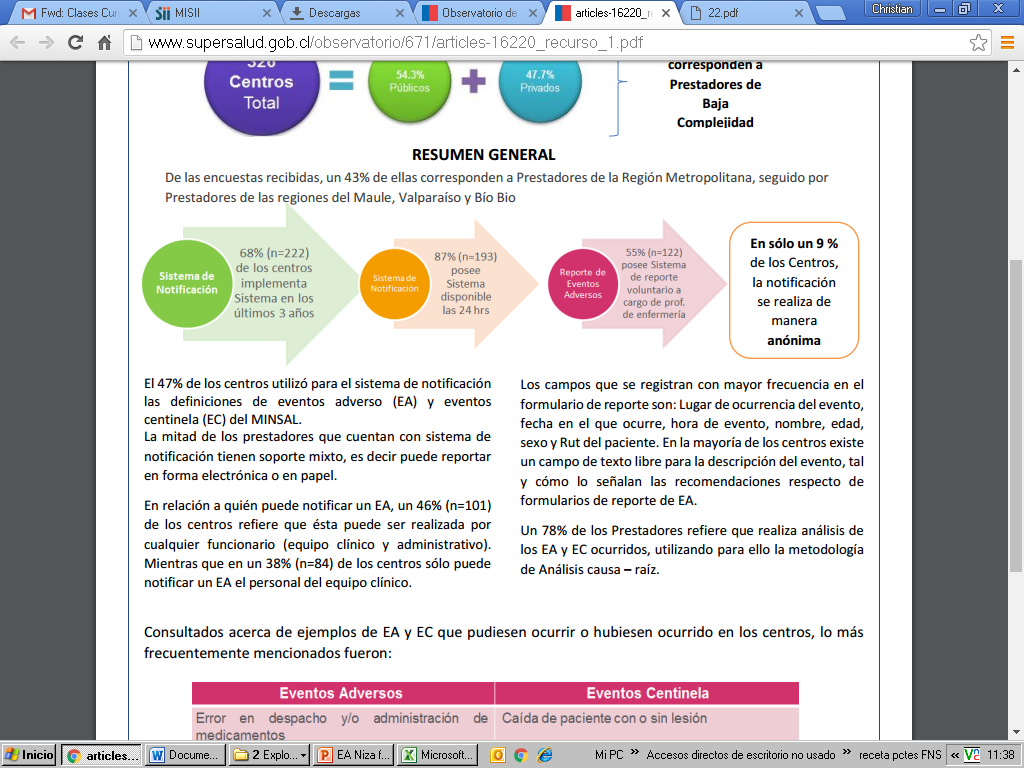 Observatorio de calidad en salud. Boletín informativo Intendencia de Prestadores. N° 3 / Agosto 2017
Notificación de Incidentes EA y EC
Lo recomendado es que:
la Notificación tenga carácter anónimo
La idea es el análisis con el fin de identicar los factores que están involucrados en el EA para poder corregir el proceso de atención 
En el caso de EA : se requiere  análisis del evento  a través de un formulario creado para estos fines
Notificación de Incidentes EA y EC
Análisis del evento: Formulario que contiene como mínimo la siguiente información:
Identificación del paciente 
Descripción del incidente
Fecha  y hora de ocurrencia
Servicios involucrados en el evento
Personal involucrado
Identificación del médico y fecha que informa del evento al paciente – familia
Notificación de Incidentes EA y EC
Análisis del evento
Qué ocurrió?
¿Por qué ocurrió?
¿Qué  falló?

Acciones adoptadas  para evitar que se repita el evento
Plazo para evaluar la intervención
Según el análisis del evento,  se clasifica en prevenible, no prevenible
Análisis Causa efecto
Diagrama de Ishikawa, causa - efecto o espina de pescado:
Es una representación grafica
En que se definen e identifican los problemas 
Permite el análisis causal 

Permite la participación de todos los integrantes del equipo (lluvia de ideas)
Es considerado un excelente medio para que el equipo pueda entender un problema complejo
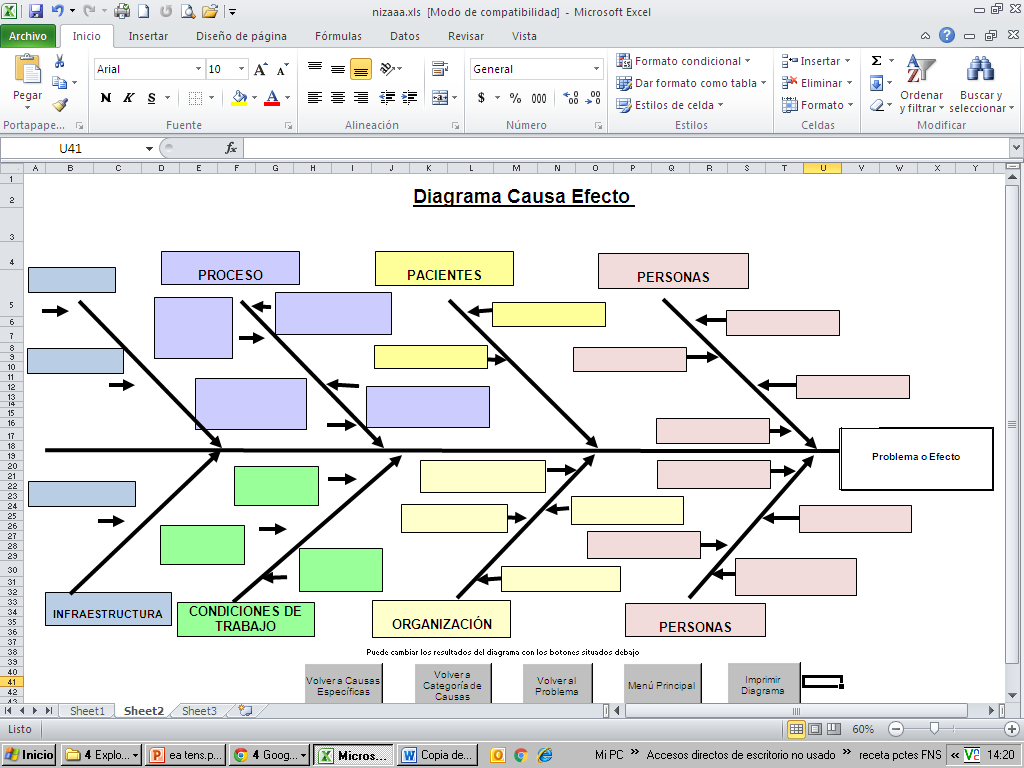 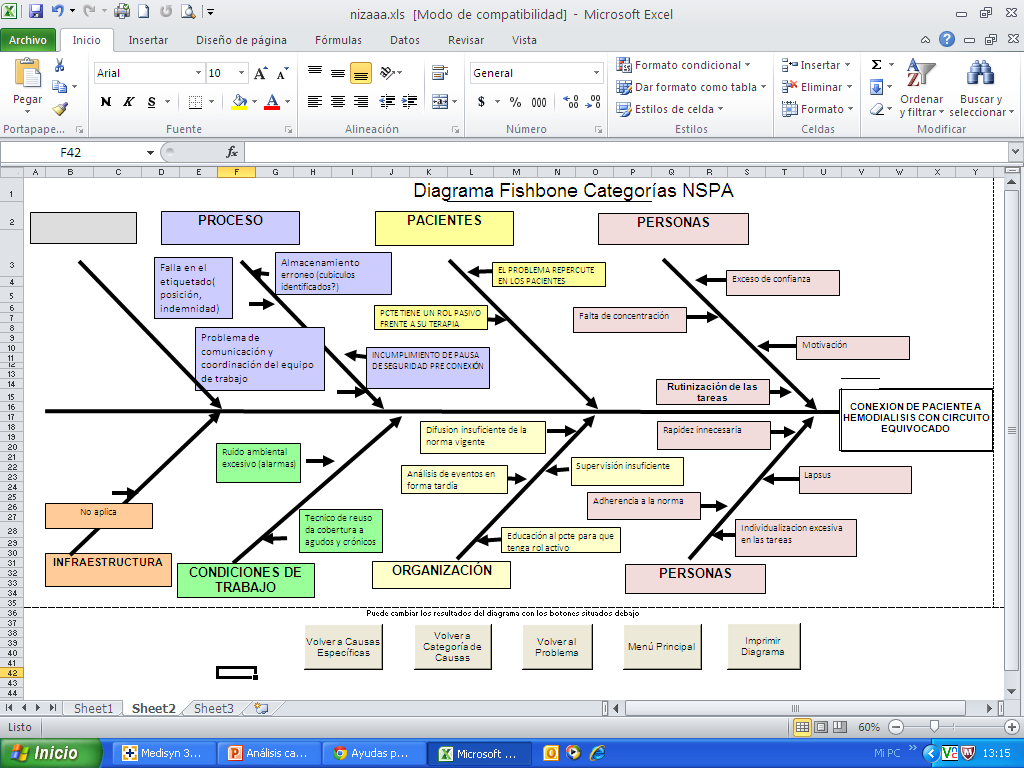 Conexión de paciente a circuito equivocado
Plan de Mejora
Factores relacionados con el éxito
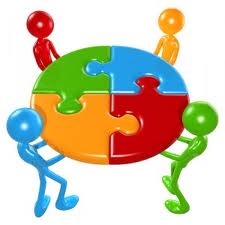 Compromiso 
Trabajo en equipo 
Cambio cultural hacia la calidad
Instalar la calidad
Ordenamiento de los procesos
Medir, medir, medir «si no se mide no existe»
Hay algunos pacientes a los que no podemos ayudar pero no hay ninguno al que no podemos dañar 


Bloomfield 
Universidad de Stanford
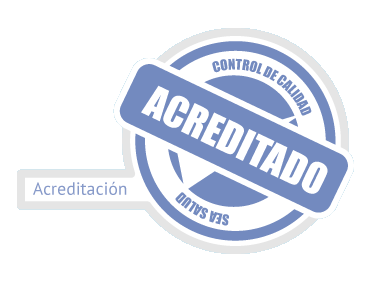 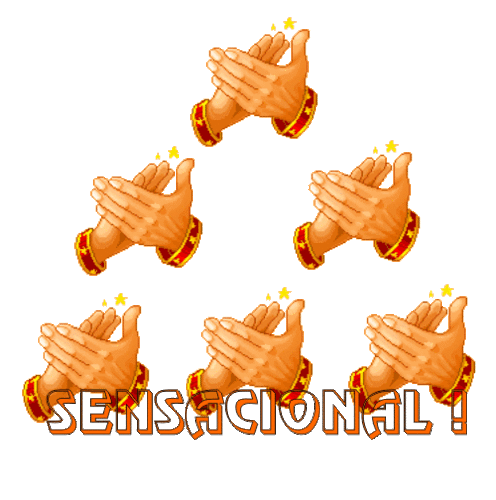 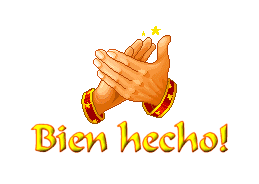